Regressione lineare
Metodi Quantitativi per Economia, Finanza e ManagementEsercitazione n°9
Metodi Quantitativi per Economia, Finanza e Management
Obiettivi di questa esercitazione:
1
3
2
4
lm
step
lm.beta
Variabili Dummy
Riepilogo
Multicollinearità
© Copyright. All rights reserved. Corso di Metodi Quantitativi per Economia, Finanza e Management - Università Carlo Cattaneo, LIUC.
Modello di Regressione Lineare
Lʼanalisi della regressione lineare è una metodologia asimmetrica che si basa sullʼipotesi dellʼesistenza di una relazione tra una o più variabili indipendenti (o esplicative, Xi) e la variabile dipendente (Y).
?
Variabile «target»: rappresenta un fenomeno di interesse (variabile quantitativa continua)
Variabili che si ritiene possano influenzare Y
OBIETTIVO: 
Individuare quali variabili tra X1,…,Xp (variabili «indipendenti») influenzano la variabile Y (variabile «dipendente») e come la influenzano
© Copyright. All rights reserved. Corso di Metodi Quantitativi per Economia, Finanza e Management - Università Carlo Cattaneo, LIUC.
Modello di Regressione Lineare
n righe  n unità statistiche
 Y = variabile quantitativa continua oggetto dell’analisi
 p colonne corrispondenti alle variabili indipendenti (X1,…,Xp) 
(consideriamo variabili di natura quantitativa)
 in corrispondenza di ogni riga abbiamo (p+1) misurazioni: (yi,xi1,xi2,xi3,…,xip) i=1,…,n
© Copyright. All rights reserved. Corso di Metodi Quantitativi per Economia, Finanza e Management - Università Carlo Cattaneo, LIUC.
Modello di Regressione Lineare
Vogliamo descrivere la relazione esistente tra la variabile dipendente Y e le variabili indipendenti (X1,…Xp) tramite una funzione lineare.
Equazione di regressione lineare multipla
i-esima oss. su Y
i-esima oss. su X1
errore relativo all’i-esima oss.
intercetta
coefficiente di X1
© Copyright. All rights reserved. Corso di Metodi Quantitativi per Economia, Finanza e Management - Università Carlo Cattaneo, LIUC.
lm – Esempio
Variabile dipendente (soddisfazione globale) e 9 regressori (variabili indipendenti)
© Copyright. All rights reserved. Corso di Metodi Quantitativi per Economia, Finanza e Management - Università Carlo Cattaneo, LIUC.
lm – Sintassi
La funzione che in R calcola il modello di regressione lineare è la lm (linear model).

Modello di regressione lineare – a partire da p regressori (variabili indipendenti)
Nome_oggetto = lm (variabile_dipendente ~ variabile_indipendente, data=dataset_input)
© Copyright. All rights reserved. Corso di Metodi Quantitativi per Economia, Finanza e Management - Università Carlo Cattaneo, LIUC.
lm – Esempio
Modello di regressione lineare:
Variabile dipendente= SODDISFAZIONE_GLOBALE, 
Regressori= 9 variabili di soddisfazione (livello di soddisfazione relativo a tariffe, promozioni, ecc.)
VARIABILE DIPENDENTE
Soddisfazione = lm (soddisfazione_globale ~ CambioTariffa_2 + ComodatoUso_2      + AltriOperatori_2 + assistenza_2  + ChiamateTuoOperatore_2  + Promozioni_2 + Autoricarica_2  + CostoMMS_2  + vsPochiNumeri_2, data=telefonia)
REGRESSORI
DATASET DI INPUT DEI DATI
© Copyright. All rights reserved. Corso di Metodi Quantitativi per Economia, Finanza e Management - Università Carlo Cattaneo, LIUC.
Valutazione modello
Valutazione della bontà del modello (output della lm)

Test F per valutare la significatività congiunta dei coefficienti (se il p-value del test è inferiore al livello di significatività fissato, rifiuto l’ipotesi che i coefficienti siano tutti nulli  il modello ha capacità esplicativa)   

Test t per valutare la significatività dei singoli coefficienti 
     (se il p-value del test è inferiore al livello di significatività fissato,  rifiuto l’ipotesi di coefficiente nullo  il regressore corrispondente è rilevante per la spiegazione della variabile dipendente)

Coefficiente di determinazione R-quadro per valutare la capacità esplicativa del modello  capacità di rappresentare la relazione tra la variabile dipendente e i regressori 
    (varia tra 0 e 1, quanto più si avvicina ad 1 tanto migliore è il modello). R-quadro adjusted, come R2 ma indipendente dal numero di regressori
© Copyright. All rights reserved. Corso di Metodi Quantitativi per Economia, Finanza e Management - Università Carlo Cattaneo, LIUC.
lm – Output
Summary(soddisfazione)
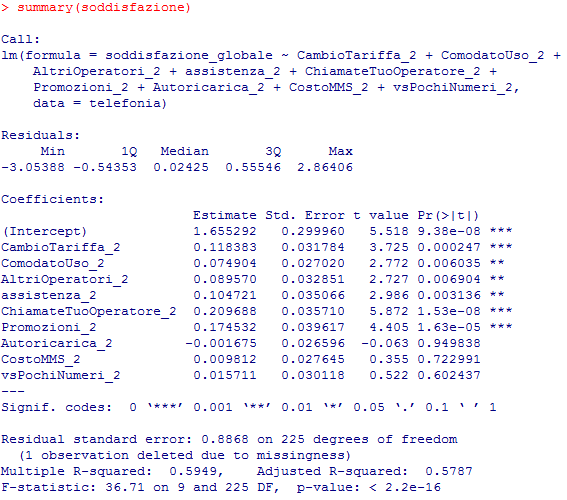 FORMULA
STIMA DEI COEFFICIENTI DEL MODELLO
R^2 E TEST F
© Copyright. All rights reserved. Corso di Metodi Quantitativi per Economia, Finanza e Management - Università Carlo Cattaneo, LIUC.
lm – Output – TEST STATISTICI
Test F per valutare la significatività congiunta dei coefficienti
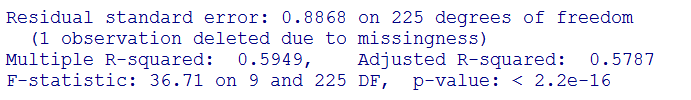 Test F: 36.71 e rispettivo p-value<0.05.
Fissato un livello di significatività  pari a 0.05, il p-value associato al test F è < 0.05, quindi Rifiuto l’ipotesi H0. 
Il modello ha capacità esplicativa
© Copyright. All rights reserved. Corso di Metodi Quantitativi per Economia, Finanza e Management - Università Carlo Cattaneo, LIUC.
lm – Output – STIMA DEI COEFFICIENTI DEL MODELLO
Test t per valutare la significatività
 dei singoli coefficienti
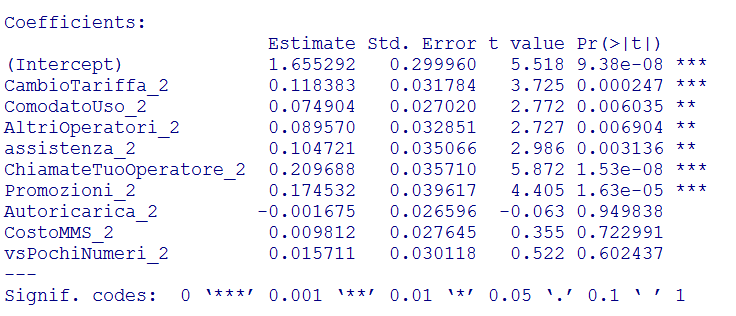 R identifica con gli * il livello di significatività del p-value associato al test T:
se il p-value è <0.05, 1 asterisco
se p-value<0.01, 2 asterischi
se p-value<0.001,  3 asterischi
© Copyright. All rights reserved. Corso di Metodi Quantitativi per Economia, Finanza e Management - Università Carlo Cattaneo, LIUC.
lm – Output – STIMA DEI COEFFICIENTI DEL MODELLO
Fissato un livello di significatività pari a 0.05, il p-value associato al test t è < 0.05  Rifiuto l’ipotesi H0 di coefficiente nullo  il regressore corrispondente  è rilevante per la spiegazione della variabile dipendente
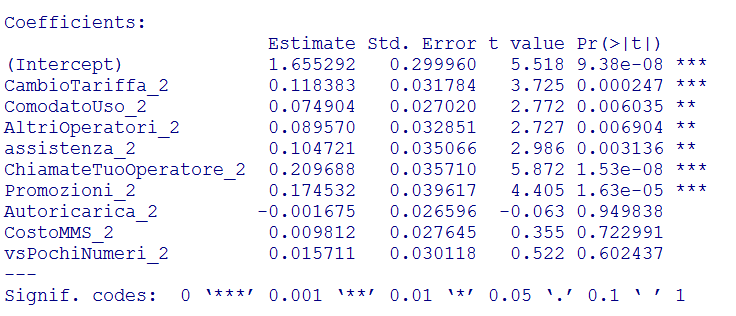 Se il p-value associato al test t è > 0.05 (livello di significatività fissato a priori) si accetta l’ipotesi H0 di coefficiente nullo  il regressore corrispondente  NON è rilevante per la spiegazione della variabile dipendente.
© Copyright. All rights reserved. Corso di Metodi Quantitativi per Economia, Finanza e Management - Università Carlo Cattaneo, LIUC.
lm – Output – TEST STATISTICI
attenzione!!  se la variabile dipendente o almeno uno dei regressori contiene un valore mancante, R scarta l’intero record nella stima del modello
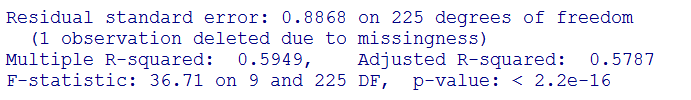 R2 : 0.5949, Il modello è abbastanza buono, spiega il 60% della variabilità della variabile dipendente (target). Quanto più R-Squared si avvicina ad 1 tanto migliore è il modello.
R2 corretto: il 57.87% della variabilità della variabile target può essere spiegato dal modello proposto, tenuto conto del numero di regressori e dell’ampiezza campionaria
© Copyright. All rights reserved. Corso di Metodi Quantitativi per Economia, Finanza e Management - Università Carlo Cattaneo, LIUC.
Selezione regressori
Nella scelta dei regressori bisogna cercare di mediare tra
    due esigenze: 
maggior numero di variabili per migliorare il fit 
parsimonia per rendere il modello più robusto e interpretabile

Scelta dei regressori che entrano nel modello
 

                    metodi di selezione automatica
© Copyright. All rights reserved. Corso di Metodi Quantitativi per Economia, Finanza e Management - Università Carlo Cattaneo, LIUC.
Selezione regressori
E’ possibile ricorrere a procedure di calcolo automatico per selezionare il sottoinsieme di regressori ottimale tra quelli possibili

 forward selection  inserisce nel modello una variabile per volta, scegliendo ad ogni passo il regressore che contribuisce maggiormente alla spiegazione della variabilità di Y

 backward selection  parte da un modello che considera tutti i regressori; rimuove dal modello una variabile per volta, scegliendo ad ogni passo il regressore che comporta la minor perdita di capacità esplicativa della variabilità di Y

 stepwise selection (forward+backward selection)  ogni variabile può entrare/uscire dal modello
© Copyright. All rights reserved. Corso di Metodi Quantitativi per Economia, Finanza e Management - Università Carlo Cattaneo, LIUC.
Selezione Stepwise
Procedura sequenziale che valuta l’ingresso/uscita dal modello dei
singoli regressori:
test statistico (test «F parziale») che valuta la significatività del contributo del regressore alla spiegazione della variabilità di Y;
vengono fissati a priori due livelli di significatività (ingresso/uscita)  

Step 0si considerano tutti i potenziali regressori

Step 1entra il primo regressore. Ossia, viene stimato un modello contenente un unico regressore tra quelli proposti (viene scelto il regressore che dà il contributo maggiore alla spiegazione della variabilità, purché sia significativo)

Step 2si valutano tutti i possibili modelli contenenti il regressore individuato allo step 1 e uno dei rimanenti regressori, e si tiene il modello con il fit migliore (ossia entra il regressore che dà il contributo maggiore alla spiegazione della variabilità, purché sia significativo)
© Copyright. All rights reserved. Corso di Metodi Quantitativi per Economia, Finanza e Management - Università Carlo Cattaneo, LIUC.
Selezione Stepwise
Step 3 e seguenti si valuta l’uscita di ognuno dei regressori presenti (in base alla minor perdita di capacità esplicativa del modello) e l’ingresso di un nuovo regressore (in base al maggior incremento nella capacità esplicativa del modello). 

NB: un regressore incluso ai passi precedenti può essere rimosso a seguito dell’inserimento di altri regressori che rendono non più significativo il suo contributo originale alla spiegazione della variabilità di Y.

Criterio di arresto  la procedura si arresta quando nessun regressore rimanente può essere inserito in base al livello di significatività scelto (slentry) e nessun regressore incluso può essere eliminato in base al livello di significatività scelto (slstay). In pratica quando non si riesce in alcun modo ad aumentare la capacità esplicativa del modello.
© Copyright. All rights reserved. Corso di Metodi Quantitativi per Economia, Finanza e Management - Università Carlo Cattaneo, LIUC.
Esercizio
Variabile dipendente (soddisfazione globale) e 21 regressori (variabili di soddisfazione)
© Copyright. All rights reserved. Corso di Metodi Quantitativi per Economia, Finanza e Management - Università Carlo Cattaneo, LIUC.
step – Sintassi
Stimo il modello di regressione lineare
Uso la funzione step per stimare il modello con il metodo stepwise
Nome_modello_lm = step(nome_dataset_lm, direction=‘both’)
applica la procedura stepwise per la selezione dei regressori
© Copyright. All rights reserved. Corso di Metodi Quantitativi per Economia, Finanza e Management - Università Carlo Cattaneo, LIUC.
step – Esempio
Modello di regressione lineare:
Variabile dipendente= SODDISFAZIONE_GLOBALE, 
Regressori= 21 variabili di soddisfazione (livello di soddisfazione relativo a tariffe, promozioni, ecc.)
1.
Soddisfazione2 = lm ( soddisfazione_globale ~ AccessoWeb_2 + AltriOperatori_2 + assistenza_2 + Autoricarica_2 + CambioTariffa_2 + ChiamateTuoOperatore_2 + 
ChiarezzaTariffe_2 + ComodatoUso_2 + copertura_2 + CostoMMS_2 + CostoSMS_2 + diffusione_2 + DurataMinContratto_2 + immagine_2 + MMSTuoOperatore_2 + NavigazioneWeb_2 + NoScattoRisp_2 + NumeriFissi_2 + Promozioni_2 + SMSTuoOperatore_2 + vsPochiNumeri_2, data=telefonia)
p<-step(soddisfazione2, direction='both')
summary(p)
2.
criterio di selezione automatica  dei regressori
© Copyright. All rights reserved. Corso di Metodi Quantitativi per Economia, Finanza e Management - Università Carlo Cattaneo, LIUC.
step – Output
Il primo Output di R mostra tutti i vari passaggi della stepwise.
L’output della summary, invece, mostra il modello ottimale scelto dalla procedura.
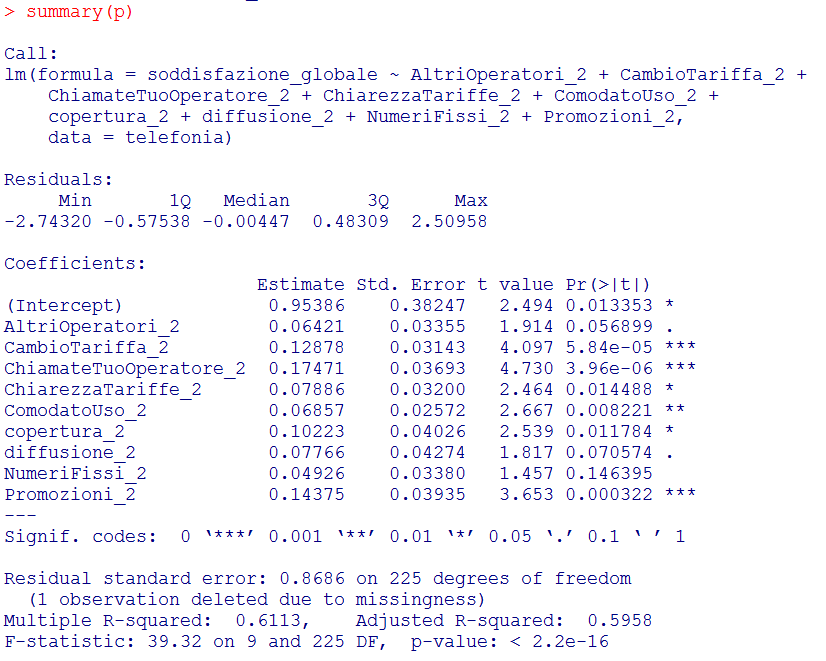 Il metodo Stepwise seleziona 9 regressori tra le 21 variabili di soddisfazione, di cui 6 sono significative
© Copyright. All rights reserved. Corso di Metodi Quantitativi per Economia, Finanza e Management - Università Carlo Cattaneo, LIUC.
step – Output
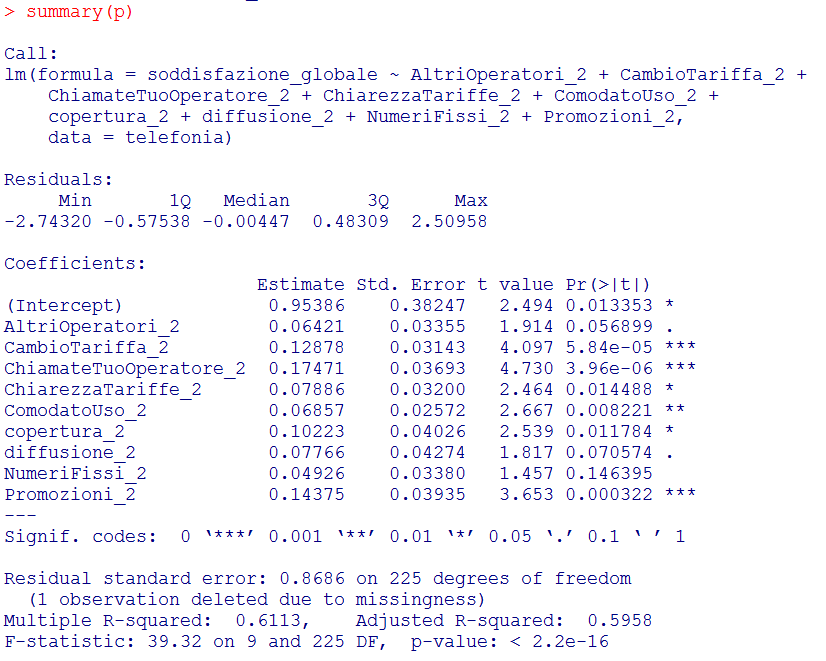 Fissato un livello di significatività pari a 0.05, il p-value associato al test F è < 0.05: globalmente il modello ha capacità esplicativa
© Copyright. All rights reserved. Corso di Metodi Quantitativi per Economia, Finanza e Management - Università Carlo Cattaneo, LIUC.
step – Output
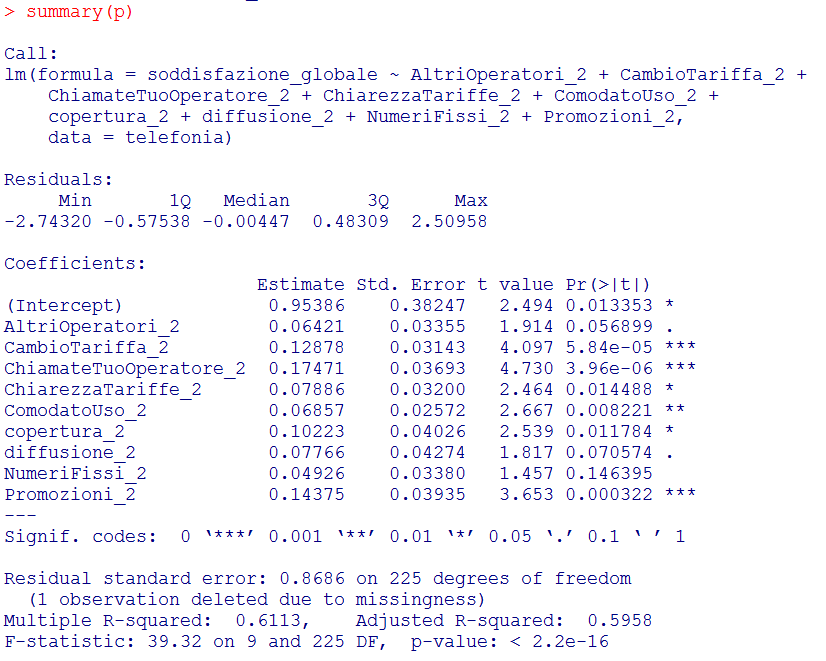 Fissato un livello di significatività pari a 0.05, il p-value associato al test t è  < 0.05  i regressori selezionati sono rilevanti per la spiegazione della variabile dipendente
© Copyright. All rights reserved. Corso di Metodi Quantitativi per Economia, Finanza e Management - Università Carlo Cattaneo, LIUC.
step – Output
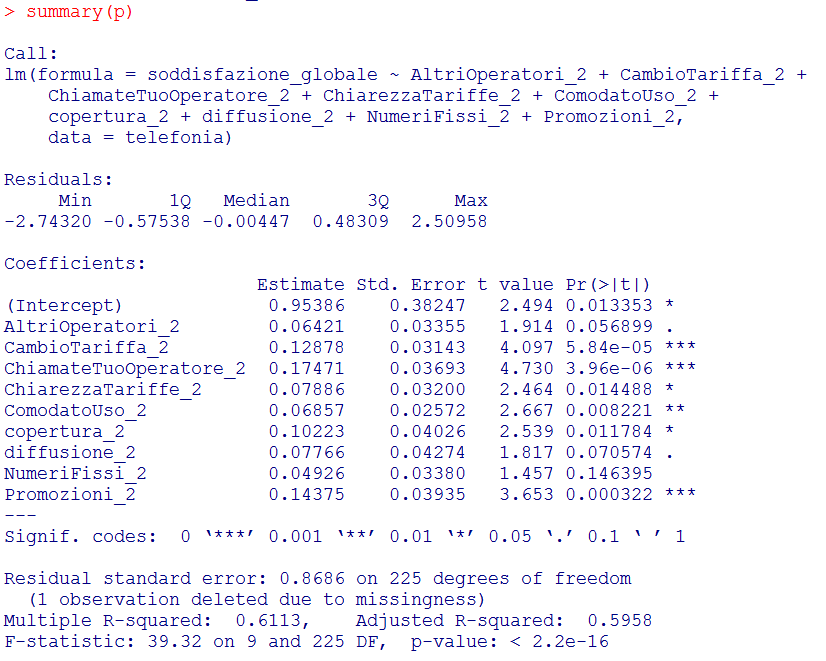 R2 : il 61.13% della variabilità della variabile target può essere spiegato dal modello proposto
R2 corretto: il 59.58% della variabilità della variabile target può essere spiegato dal modello proposto, tenuto conto del numero di regressori e dell’ampiezza campionaria
© Copyright. All rights reserved. Corso di Metodi Quantitativi per Economia, Finanza e Management - Università Carlo Cattaneo, LIUC.
Interpretazione coefficienti
Il coefficiente esprime la variazione che subisce la variabile dipendente Y in seguito a una variazione unitaria del regressore, posto che il valore degli altri regressori rimanga costante.

Esempio1: Se il coefficiente associato ad un regressore x1 è positivo e vale beta1 = 0.2  all’aumentare del regressore x1 di un’unità la variabile y aumenta di 0.2 unità (posto che tutti gli altri regressori rimangano costanti)

Esempio2: Se il coefficiente associato ad un regressore x2 è negativo e vale beta2 = - 0.3  all’aumentare del regressore x2 di un’unità la variabile y diminuisce di 0.3 unità (posto che tutti gli altri regressori rimangano costanti)
© Copyright. All rights reserved. Corso di Metodi Quantitativi per Economia, Finanza e Management - Università Carlo Cattaneo, LIUC.
step – Output
Interpretiamo solo i coefficienti delle variabili che nell’output della regressione lineare erano significativi (p-value < 0.05).
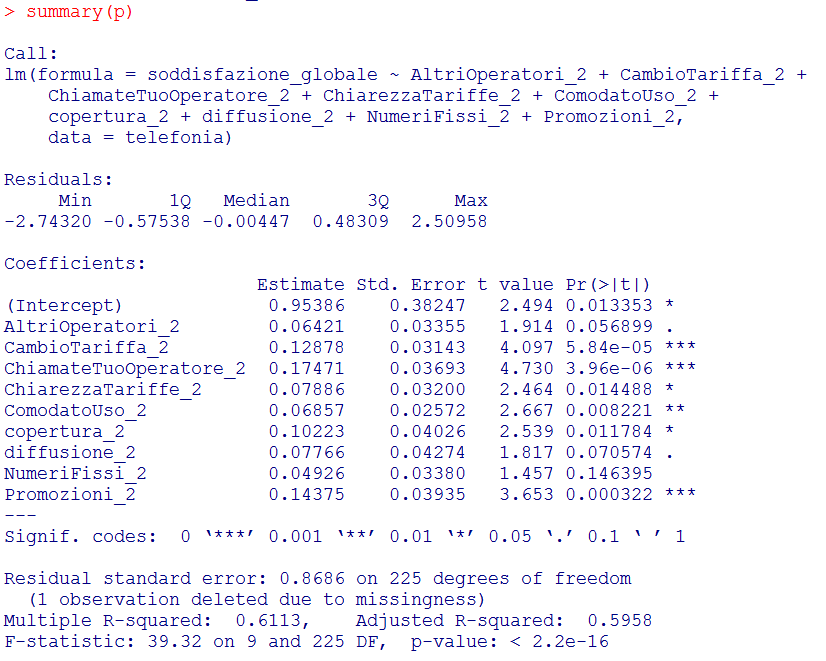 All’aumentare di una unità della variabile CambioTariffa_2 la variabile soddisfazione globale aumenta di 0.129 unità
All’aumentare di una unità della variabile ChiamataTuoOperatore_2 la variabile soddisfazione globale aumenta di 0.17 unità
…
© Copyright. All rights reserved. Corso di Metodi Quantitativi per Economia, Finanza e Management - Università Carlo Cattaneo, LIUC.
Interpretazione coefficienti
ATTENZIONE!! i valori dei coefficienti dipendono dall’unità di misura della variabile a cui sono associati, quindi non sono direttamente confrontabili ed utilizzabili per stabilire un ordine di importanza tra i regressori rispetto all’impatto sulla variabile Y.

in genere si considerano i coefficienti standardizzati (lm.beta in R) che non sono influenzati dall’unità di misura delle variabili
© Copyright. All rights reserved. Corso di Metodi Quantitativi per Economia, Finanza e Management - Università Carlo Cattaneo, LIUC.
lm.beta – Sintassi
Per calcolare le stime standardizzate dei coefficienti, è necessario scaricare un pacchetto: QuantPsyc e richiamarlo.
Successivamente si potrà usare la funzione lm.beta
library(QuantPsyc)
lm.beta(nome_modello_lm)
© Copyright. All rights reserved. Corso di Metodi Quantitativi per Economia, Finanza e Management - Università Carlo Cattaneo, LIUC.
Importanza dei regressori
I coefficienti standardizzati sono utili per valutare l’importanza relativa dei regressori. Possiamo ordinare i regressori in base all’importanza che hanno nello spiegare la variabile dipendente. Il regressore con valore assoluto del coefficiente standardizzato più alto è quello che ha l’influenza maggiore sulla y ed è quindi il più importante.

Nell’esempio il regressore 3 è il più importante, segue il regressore 4, l’1 e infine il 2.
© Copyright. All rights reserved. Corso di Metodi Quantitativi per Economia, Finanza e Management - Università Carlo Cattaneo, LIUC.
Metodi Quantitativi per Economia, Finanza e Management
Obiettivi di questa esercitazione:
1
3
2
4
lm
Step
lm.beta
Variabili Dummy
Riepilogo
Multicollinearità
© Copyright. All rights reserved. Corso di Metodi Quantitativi per Economia, Finanza e Management - Università Carlo Cattaneo, LIUC.
Regressione lineare – Variabili qualitative
Considerazioni da fare prima di stimare il modello

Non si possono inserire variabili qualitative tra i regressori
Per considerare questo tipo di variabili all’interno del modello bisogna costruire delle variabili dummy (dicotomiche (0-1)) che identificano le modalità della variabile originaria.

Variabile qualitativa con k modalità  costruire (k-1) dummy

Le variabili dummy saranno utilizzate come regressori.
© Copyright. All rights reserved. Corso di Metodi Quantitativi per Economia, Finanza e Management - Università Carlo Cattaneo, LIUC.
Costruzione variabili dummy - esempio
Es. Si vuole considerare tra i regressori la variabile qualitativa nominale “Area” che identifica l’area di residenza degli intervistati
La variabile “Area” assume tre modalità (nord-centro-sud)  si costruiscono due variabili dummy
© Copyright. All rights reserved. Corso di Metodi Quantitativi per Economia, Finanza e Management - Università Carlo Cattaneo, LIUC.
Costruzione variabili dummy - esempio
Le variabili dummy da costruire sono due (la terza sarebbe ridondantepuò essere ottenuta come combinazione delle altre due)
Area_nordvale 1 se l’intervistato è residente al nord e 0 in tutti gli altri casi
Area_centrovale 1 se l’intervistato è residente al centro e 0 in tutti gli altri casi
© Copyright. All rights reserved. Corso di Metodi Quantitativi per Economia, Finanza e Management - Università Carlo Cattaneo, LIUC.
Costruzione variabili dummy - esempio
R creerà in automatico 2 variabily dummy con la seguente logica
VARIABILE ORIGINARIA (non entra nel modello)
VARIABILI DUMMY (entrano nel modello)
© Copyright. All rights reserved. Corso di Metodi Quantitativi per Economia, Finanza e Management - Università Carlo Cattaneo, LIUC.
Costruzione variabili dummy - esempio
Nella lm si inserisce la variabile categorica nella lista dei regressori e R creerà in automatico le k-1 variabili dummy

i relativi coefficienti rappresentano l’effetto della singola modalità (nord/centro) della variabile “Area”, rispetto alla modalità che non è stata inserita nel modello (sud).
regr= lm ( y ~ x1 + x2 + … Area, data=dataset_input)
summary(regr)
© Copyright. All rights reserved. Corso di Metodi Quantitativi per Economia, Finanza e Management - Università Carlo Cattaneo, LIUC.
Interpretazione variabili dummy
Soddisfazione_globale=b0+area_nord*b1+area_centro*b2+chiamte_estero*b3+err
A parità di altre condizioni, chi abita al nord ha un incremento della soddisfazione globale di 1.80 unità rispetto a chi abita al sud

A parità di altre condizioni, chi abita al centro ha un decremento della soddisfazione globale di  0.8 unità rispetto a chi abita al sud
Metodi Quantitativi per Economia, Finanza e Management
Obiettivi di questa esercitazione:
1
3
2
4
lm
Step
lm.beta
Variabili Dummy
Riepilogo
Multicollinearità
© Copyright. All rights reserved. Corso di Metodi Quantitativi per Economia, Finanza e Management - Università Carlo Cattaneo, LIUC.
Multicollinearità
Quando un regressore è combinazione lineare di altri regressori nel modello, le stime sono instabili e hanno standard error elevato. Questo problema è chiamato multicollinearità.

VIF: indicatore che serve per individuare la presenza di multicollinearità ed è calcolato per ciascuna variabile del modello.

Variance Inflation Factors 

VIF>1.2 o 1.3 = multicollinearità (nella pratica VIF>2)
© Copyright. All rights reserved. Corso di Metodi Quantitativi per Economia, Finanza e Management - Università Carlo Cattaneo, LIUC.
Multicollinearità
Per verificare la presenza di multicollinearità:

 regressione lineare di Xj sui rimanenti p-1 regressori

    - Rj² misura la quota di varianza di Xj spiegata dai 
	  rimanenti p-1 regressori  	  valori > 0.2 / 0.3  presenza di multicollinearità
- VIFj = 1 / (1 – Rj²) misura il grado di relazione
	  lineare tra Xj e i rimanenti p-1 regressori 	 valori > 1.2/1.3  presenza di multicollinearità
© Copyright. All rights reserved. Corso di Metodi Quantitativi per Economia, Finanza e Management - Università Carlo Cattaneo, LIUC.
vif – Sintassi
Verifica presenza multicollinearità
Per calcolare l’ indicatore VIF, è necessario scaricare un pacchetto: usdm e richiamarlo.
Successivamente si potrà usare la funzione vif
library(usdm)
vif(nome_subset_input)
© Copyright. All rights reserved. Corso di Metodi Quantitativi per Economia, Finanza e Management - Università Carlo Cattaneo, LIUC.
vif – Sintassi
Verifica presenza multicollinearità
Creiamo prima il subset delle sole variabili su cui vogliamo verificare la presenza di multicollinearità.
tel = telefonia[ ,c("AccessoWeb_2", "AltriOperatori_2", "assistenza_2", "Autoricarica_2", "CambioTariffa_2", "ChiamateTuoOperatore_2", "ChiarezzaTariffe_2", "ComodatoUso_2", "copertura_2", "CostoMMS_2", "CostoSMS_2", "diffusione_2", "DurataMinContratto_2", "immagine_2", "MMSTuoOperatore_2", "NavigazioneWeb_2", "NoScattoRisp_2", "NumeriFissi_2", "Promozioni_2", "SMSTuoOperatore_2", "vsPochiNumeri_2")]
© Copyright. All rights reserved. Corso di Metodi Quantitativi per Economia, Finanza e Management - Università Carlo Cattaneo, LIUC.
vif – Sintassi
Verifica presenza multicollinearità
vif(tel)
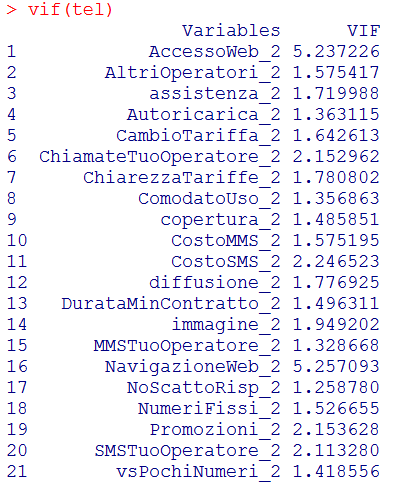 Alcuni dei VIFj presentano valori alti
Multicollinearità
© Copyright. All rights reserved. Corso di Metodi Quantitativi per Economia, Finanza e Management - Università Carlo Cattaneo, LIUC.
Esempio
Possibile risoluzione: utilizzo dell’analisi fattoriale

Variabile dipendente (SODDISFAZIONE_GLOBALE) e 6 fattori creati con un’analisi fattoriale sulle 21 variabili di soddisfazione
L’analisi fattoriale ci permette di trasformare i regressori in componenti non correlate e risolvere il problema della multicollinearità. Tutti i Variance Inflation Factors sono prossimi a 1, cioè l’Rj² della regressione lineare di Xj sui rimanenti p-1 regressori è prossimo a zero.
© Copyright. All rights reserved. Corso di Metodi Quantitativi per Economia, Finanza e Management - Università Carlo Cattaneo, LIUC.
Metodi Quantitativi per Economia, Finanza e Management
Obiettivi di questa esercitazione:
1
3
2
4
lm
Step
lm.beta
Variabili Dummy
Riepilogo
Multicollinearità
© Copyright. All rights reserved. Corso di Metodi Quantitativi per Economia, Finanza e Management - Università Carlo Cattaneo, LIUC.
Regressione lineare – Riepilogo
Individuazione variabili dipendente e regressori
Trasformazione di eventuali variabili qualitative in dummy
Stimare un modello di regressione lineare utilizzando la procedura automatica di selezione delle variabili (stepwise)
Valutare la bontà del modello (R-square, Test F, Test t)
Se la procedura stepwise non ha prodotto tutte stime significative, si può stimare un modello di regressione lineare con i soli parametri le cui stime sono significative.Tornare al punto 4, poi al punto 6.
© Copyright. All rights reserved. Corso di Metodi Quantitativi per Economia, Finanza e Management - Università Carlo Cattaneo, LIUC.
Regressione lineare – Riepilogo
Verificare la presenza di multicollinearità (se i regressori del modello sono i fattori di un’analisi fattoriale non è necessario perchè  risultano non correlati per costruzione  tutti i VIFj =1)
Se si è in presenza di multicollinearità: azioni per eliminarla e ripetere i punti 3, 4
In assenza di multicollinearità: passare al punto 7

Verificare l’impatto dei regressori nella spiegazione del fenomeno (ordinarli usando il valore assoluto dei coefficienti standardizzati e controllare il segno dei coefficienti)
Interpretazione dei coefficienti
© Copyright. All rights reserved. Corso di Metodi Quantitativi per Economia, Finanza e Management - Università Carlo Cattaneo, LIUC.